LG ACQUAINTANCE CARD
Sample
(Confidential)
Personal Data
Education
Work Experience
Future Plan
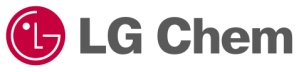